Межрегиональная научно-практическая конференция
 «Обновление содержания дошкольного образования 
в условиях реализации ФГОС»
Веревочный парк: современная здоровье сберегающая практика
(для детей 4-6 лет)
Палкина Татьяна Юрьевна,
воспитатель бюджетного дошкольного 
образовательного учреждения
Сокольского муниципального района
«Детский сад общеразвивающего вида № 10»
2021 год
Проблема
Сохранение и укрепление  здоровья детей, полноценное развитие их организма

 Формирование фундамента физического и психического здоровья ребенка

 Создание условий для развития двигательной активности, физических качеств, познавательной инициативы в интересном, привлекательном формате
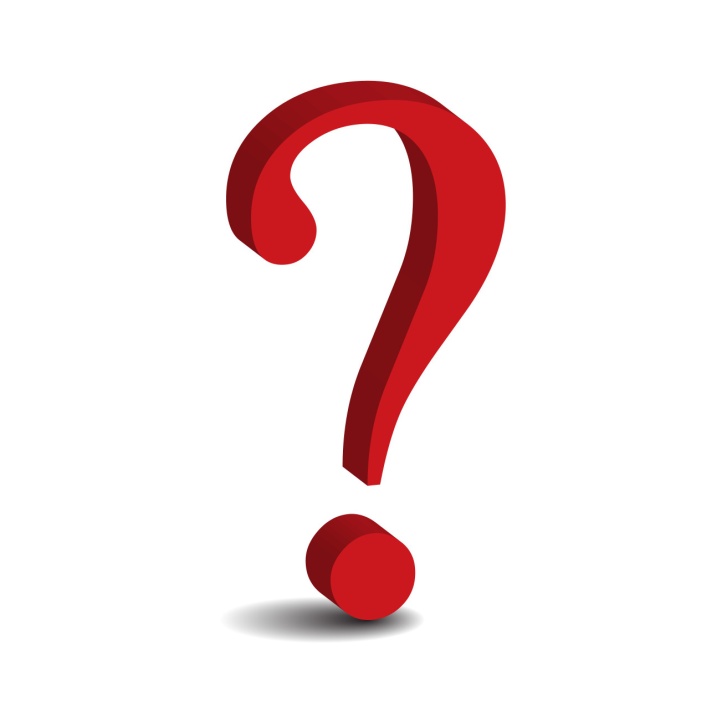 Веревочный парк
Другие названия:
 канатный парк (ropepark), 
 парк приключений (adventurepark), 
 тайпарк (от англ. tie – верёвочныйузел) 

Веревочный парк– это спортивная площадка и аттракцион одновременно.

Веревочный парк – это игры, эмоции, движение, настроение.
Задачи:
Создать условия для обогащения развивающей предметно-пространственной среды участка и группового помещения для организации и проведения двигательной деятельности детей, развития у них физических качеств: ловкости, гибкости, координации, быстроты.
Способствовать повышению заинтересованности родителей (законных представителей) в организации и проведении с детьми совместной двигательно-игровой и  досуговой деятельности.
Содействовать вовлечению пап в образовательный процесс через проведение совместной деятельности по физкультуре.
Развивать инициативу, навыки сотрудничества детей, педагогов и родителей.
Расширять представления родителей о формах активного семейного досуга.
Развивать у детей навыки партнерской деятельности и сотрудничества, умения взаимодействовать друг с другом.
Пособия веревочного парка
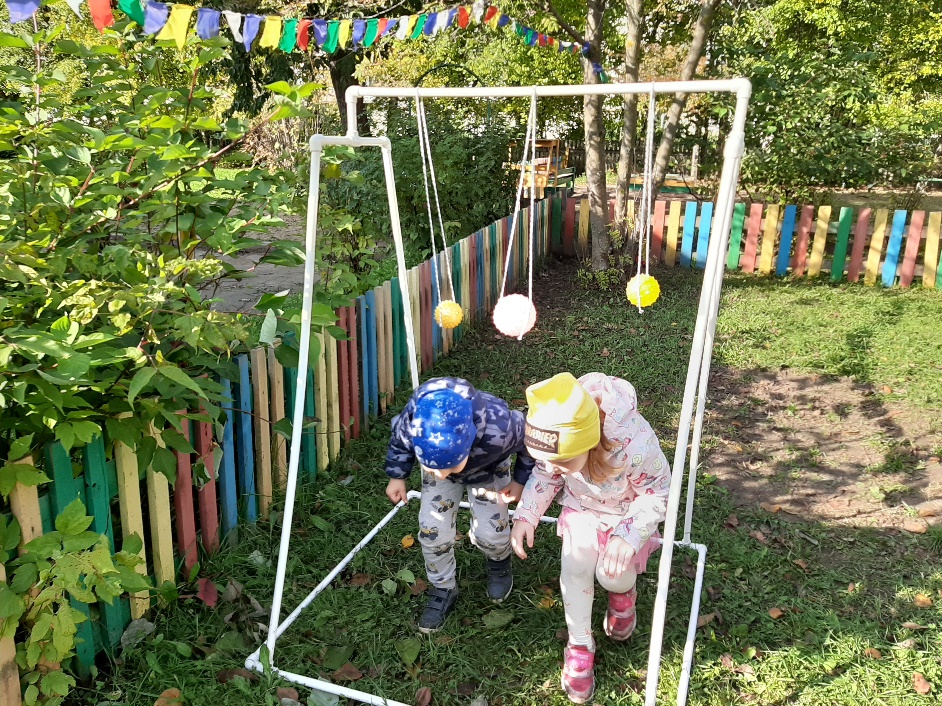 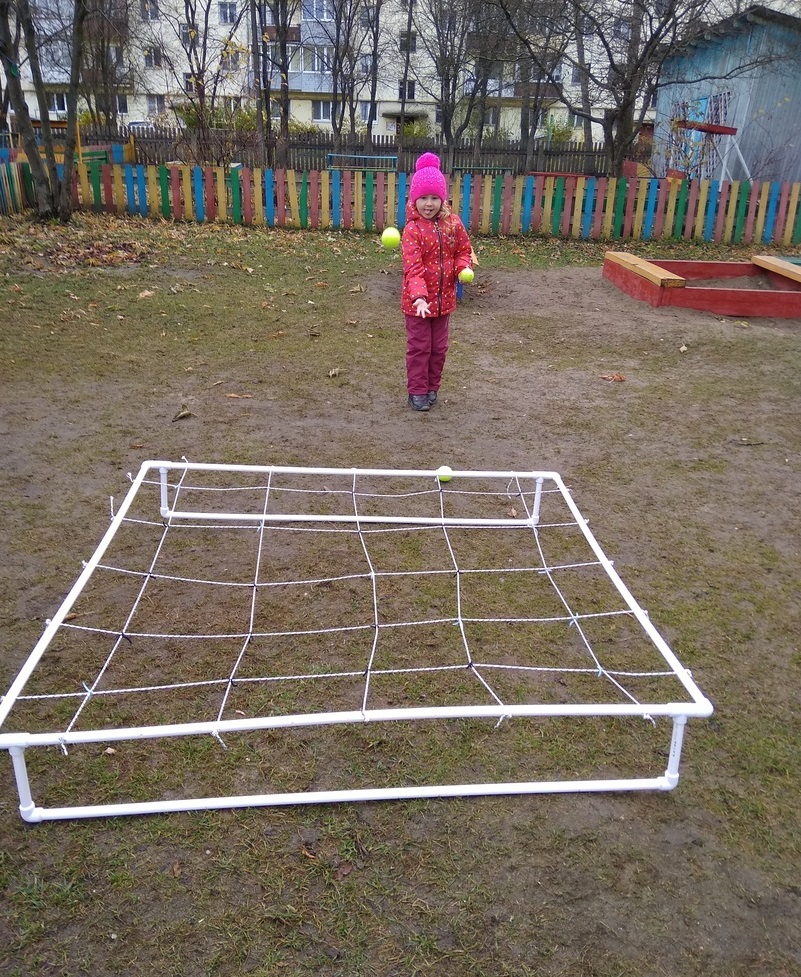 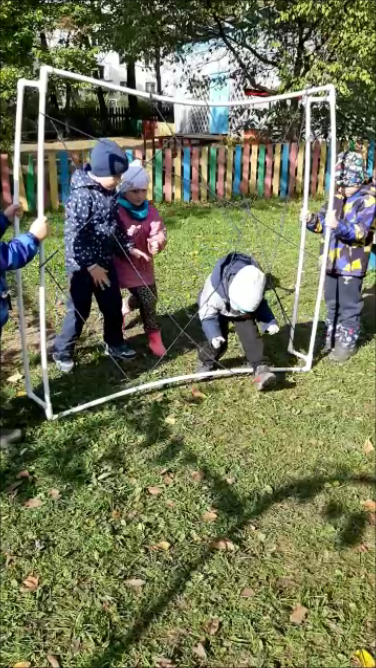 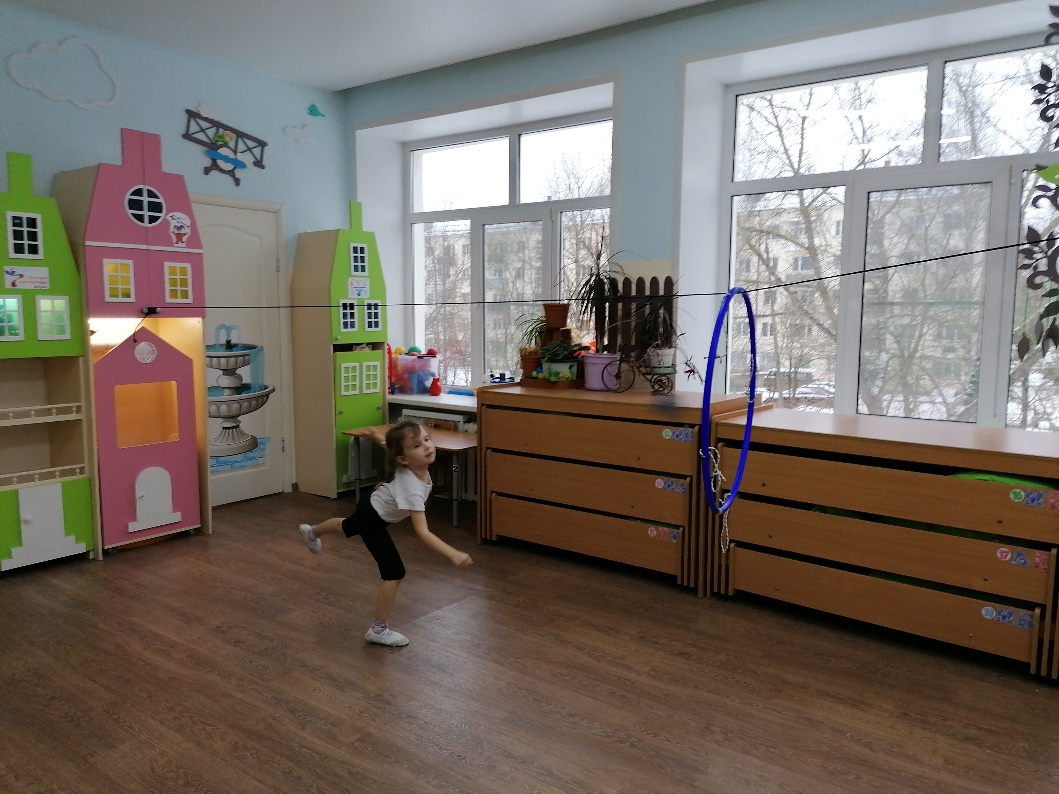 Этапы:
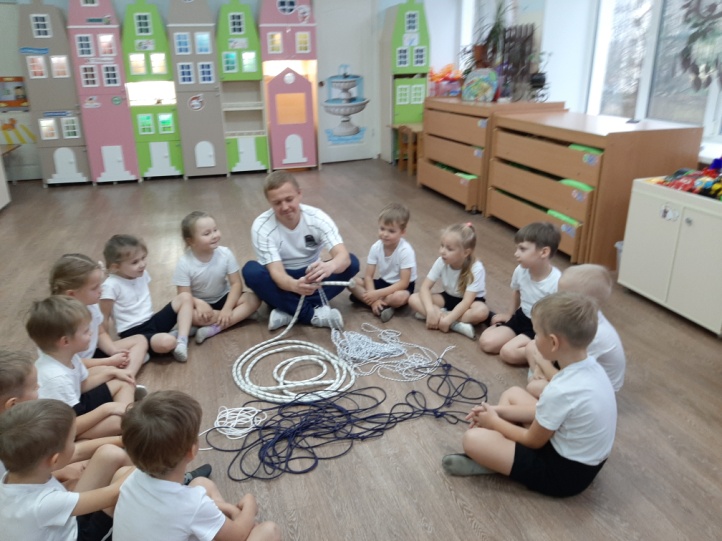 1. Рождение задумки, коллективное придумывание маршрута.

2. Моделирование двигательного маршрута в сотрудничестве со взрослым.

3. Освоение детьми двигательного  маршрута в сотрудничестве со взрослым, в дальнейшем самостоятельно.
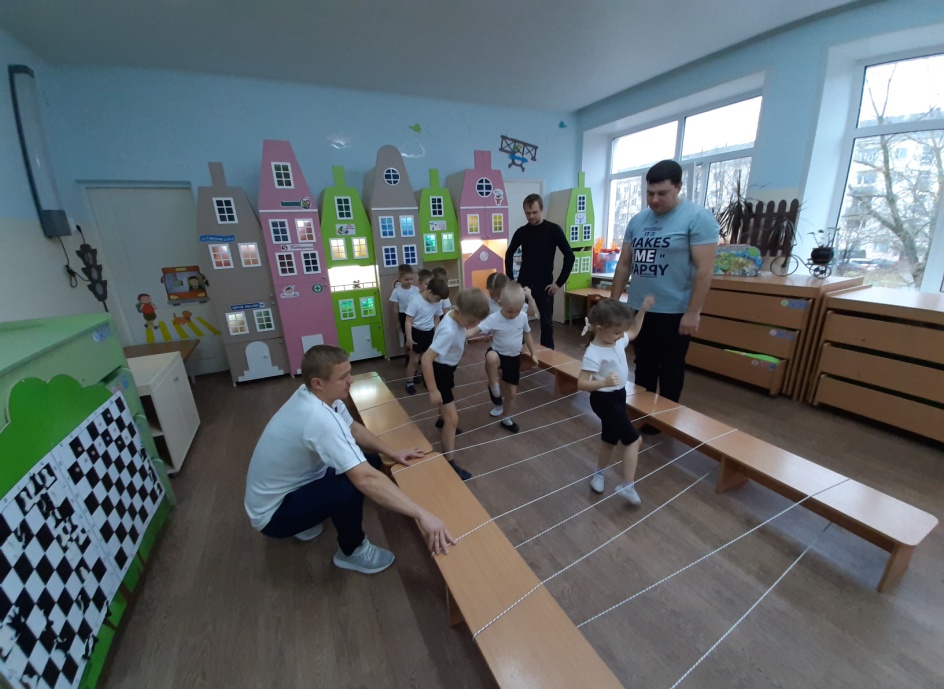 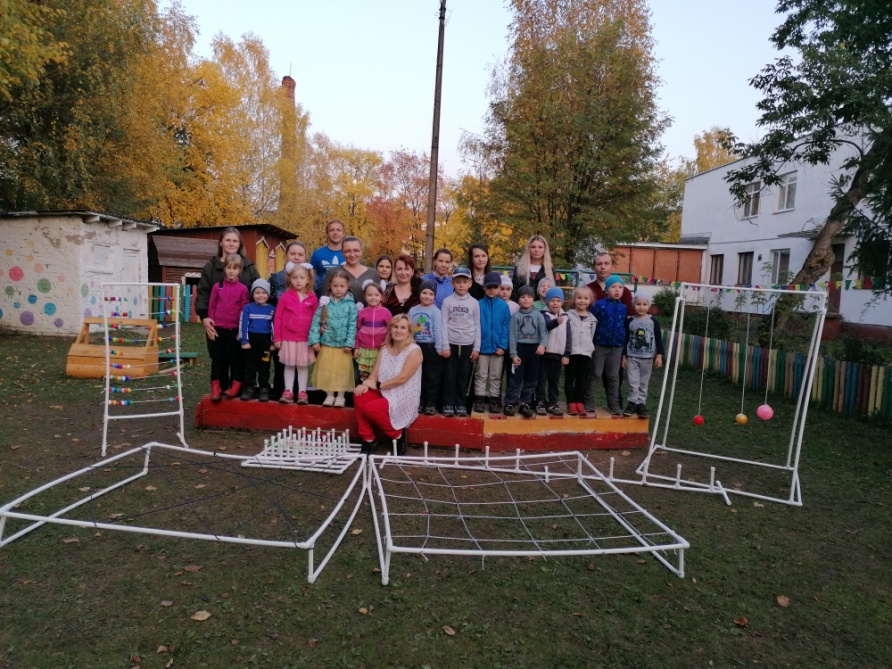 Двигательные задания
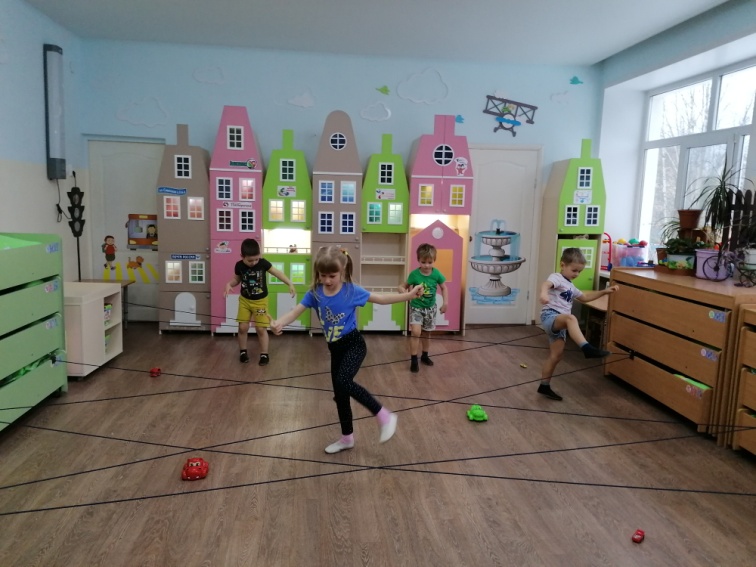 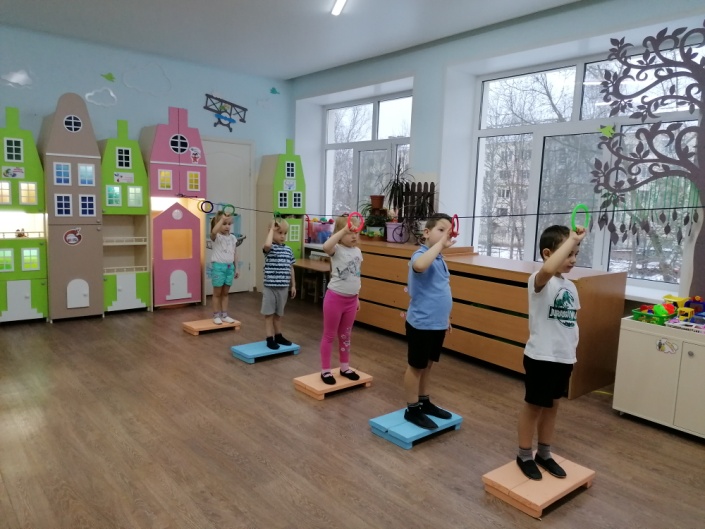 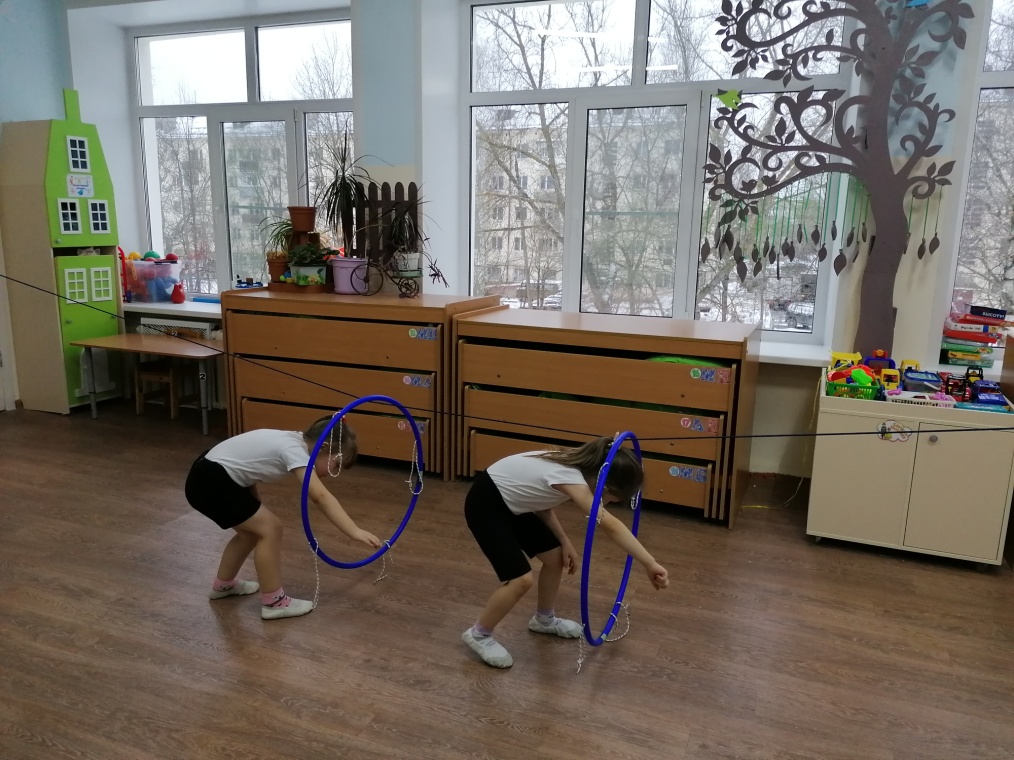 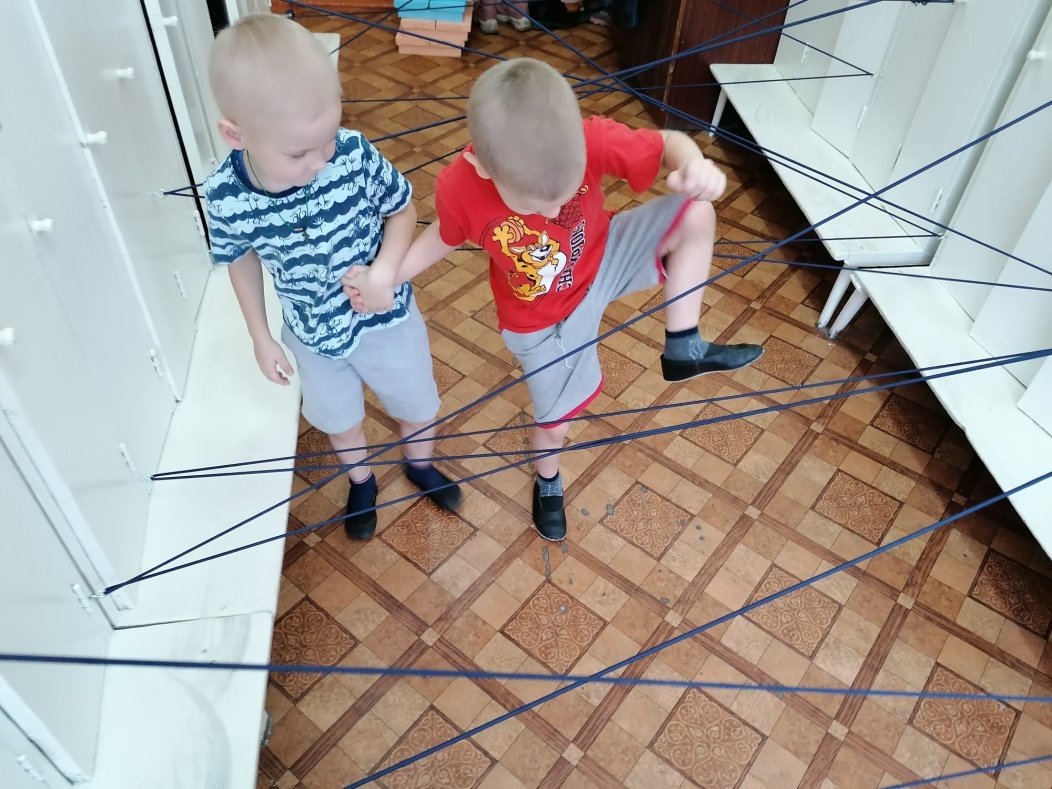 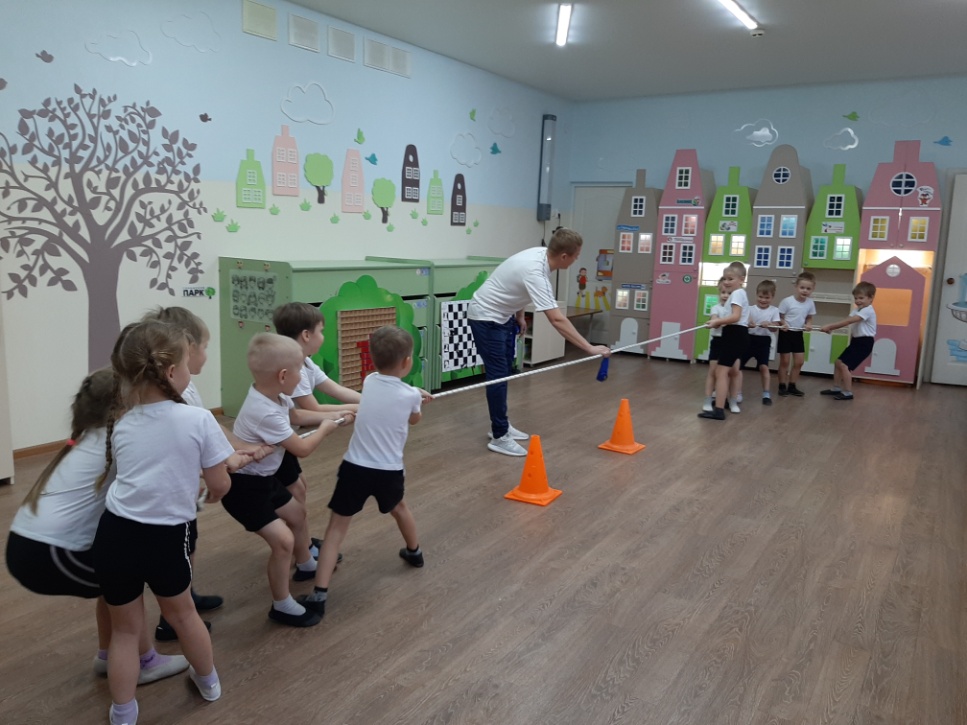 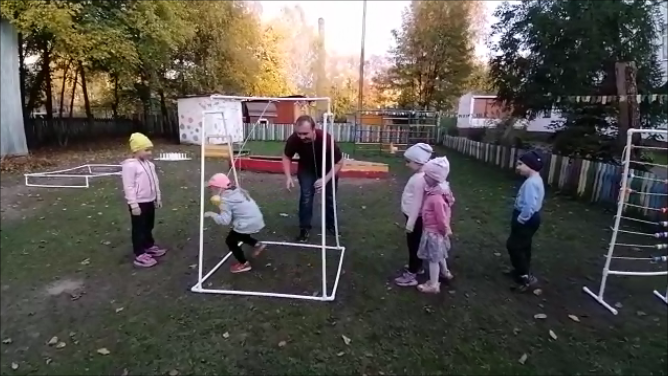 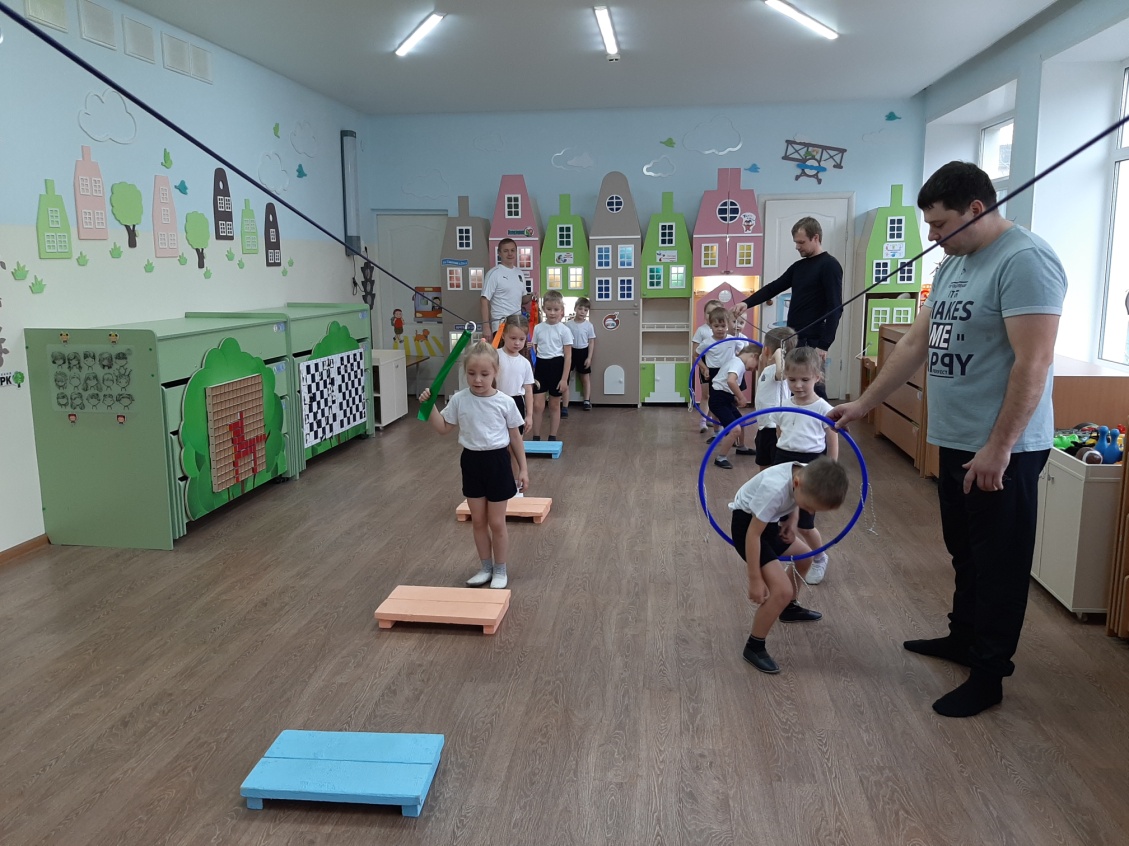 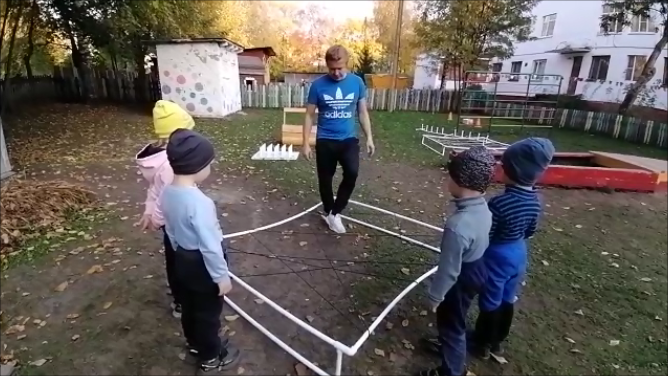 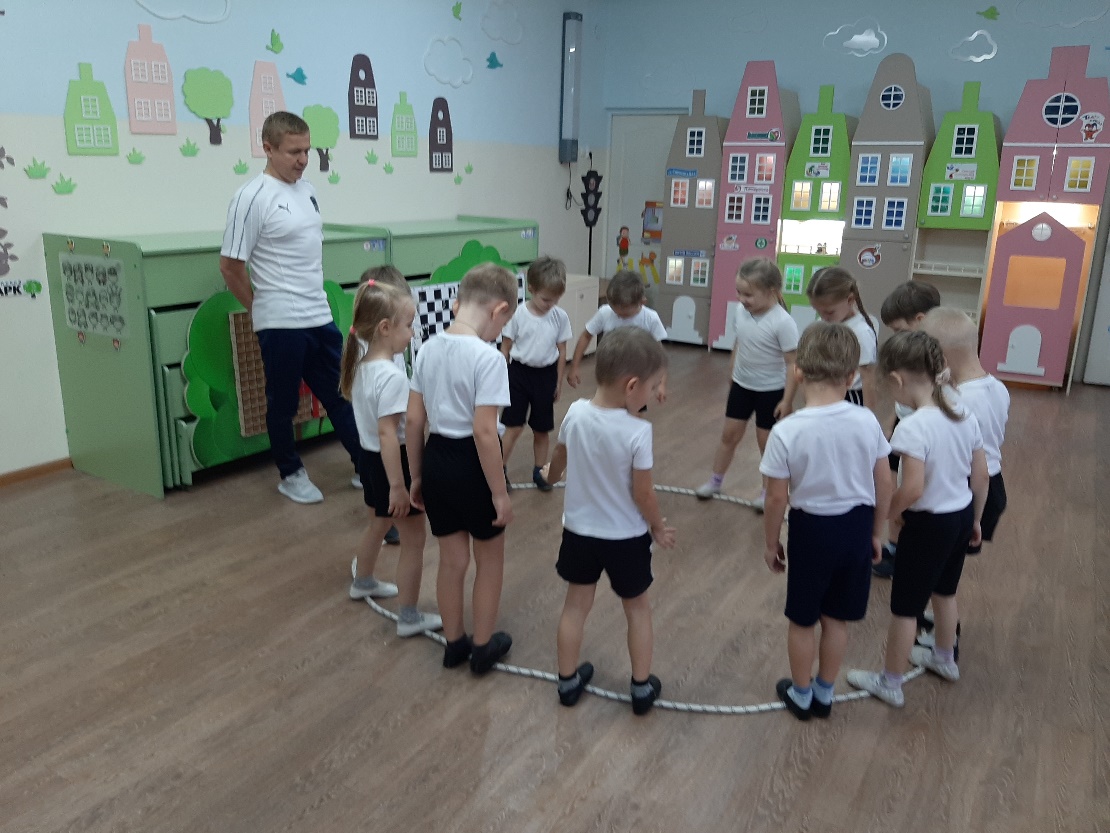 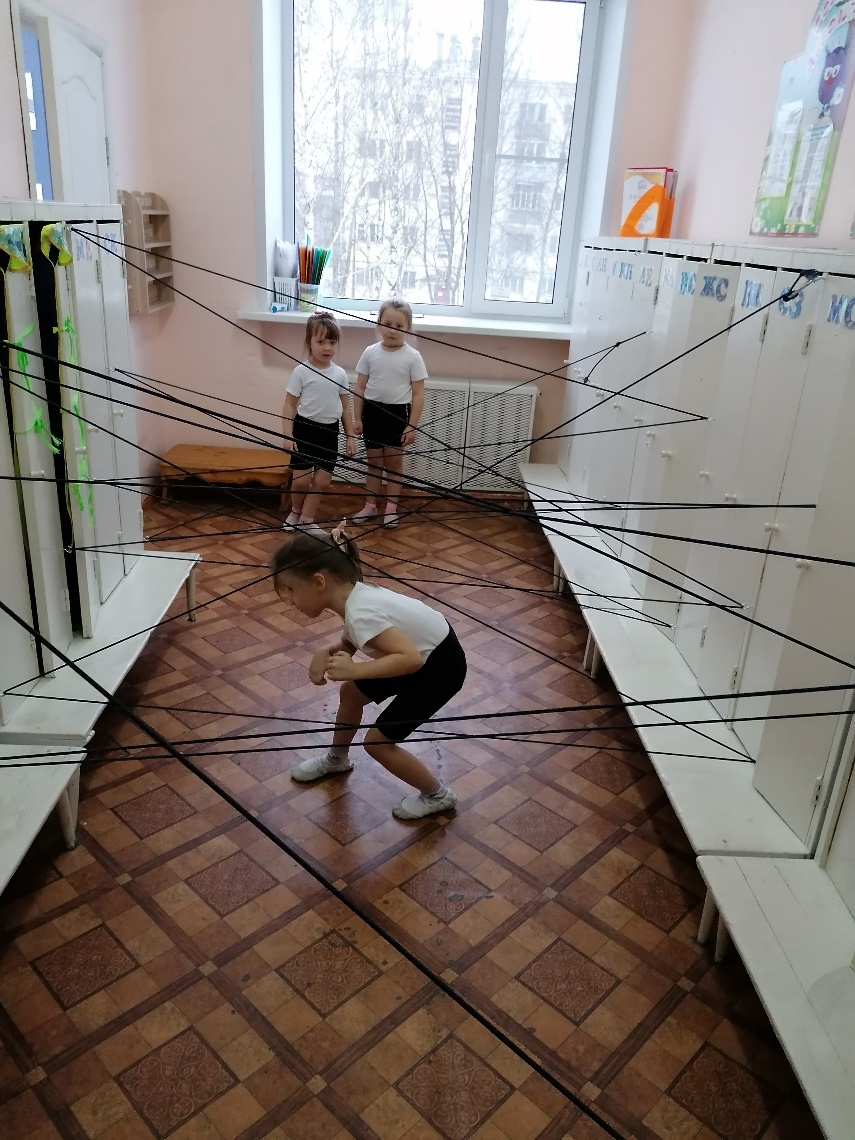 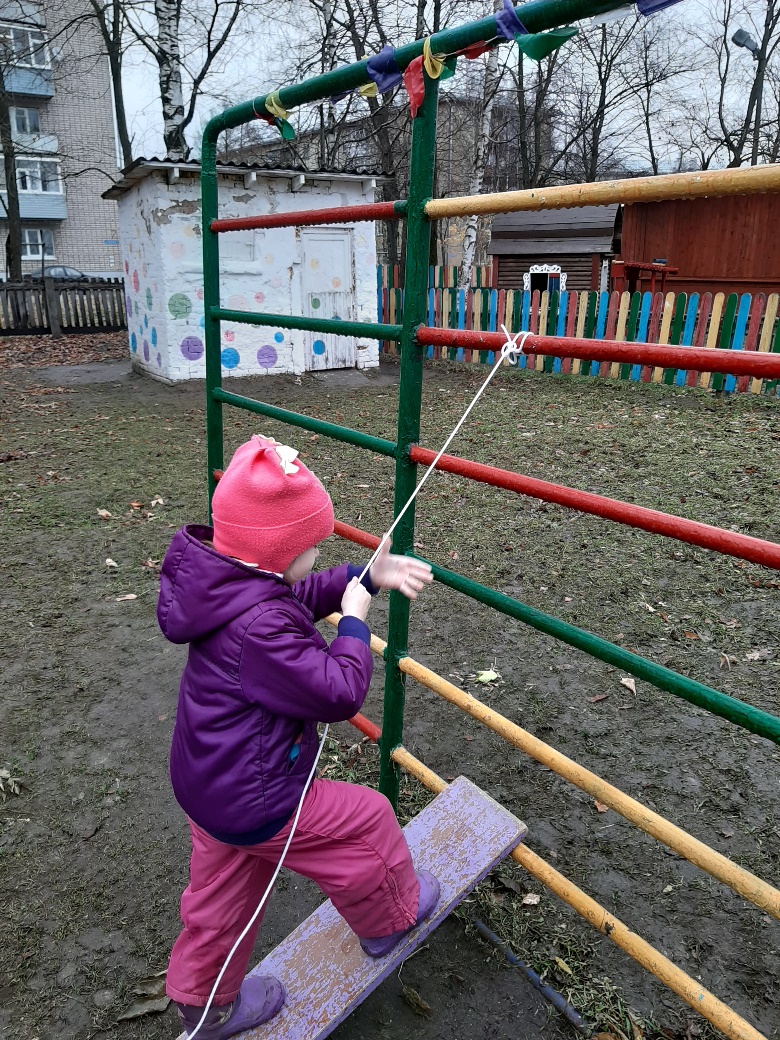 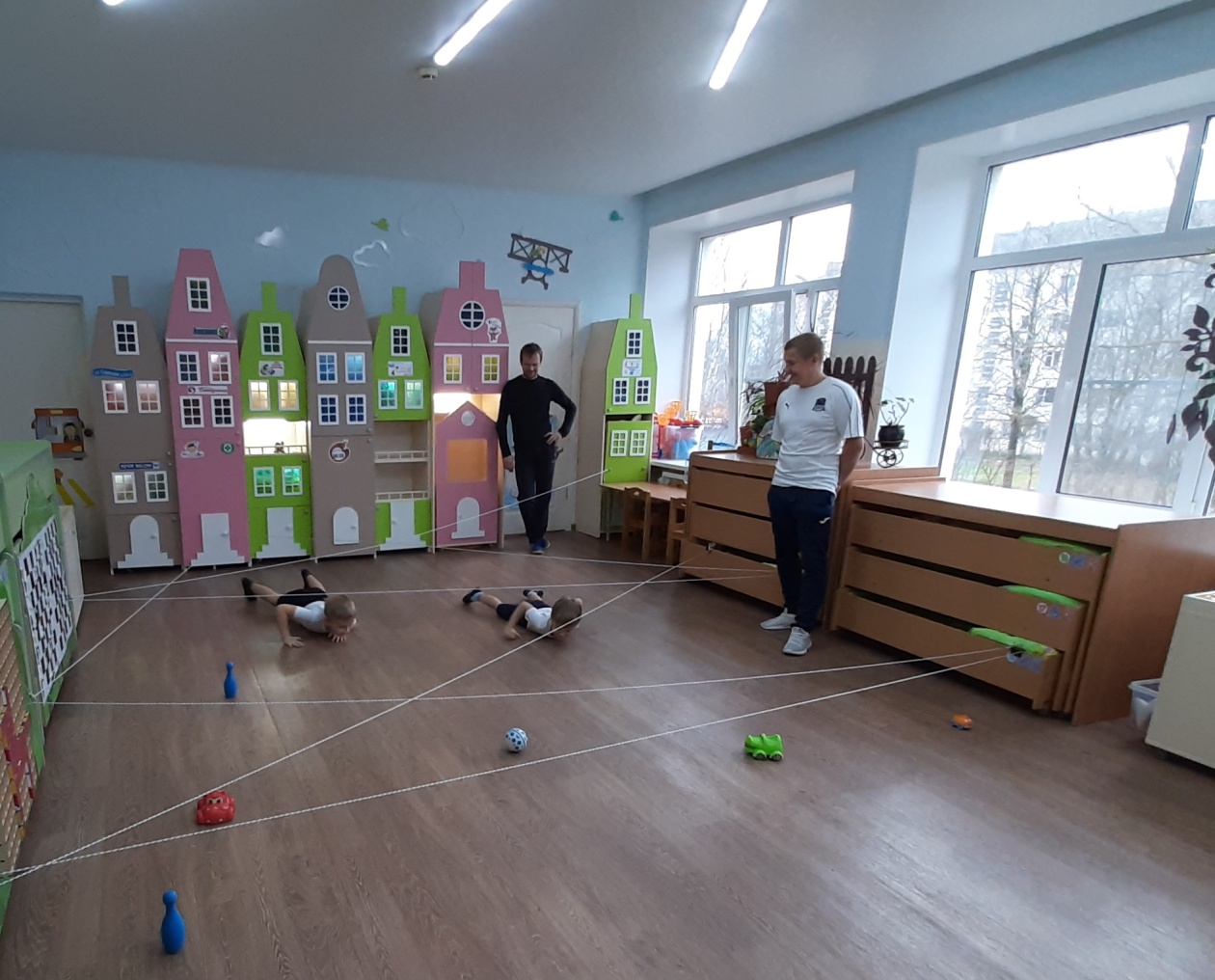 Материалы
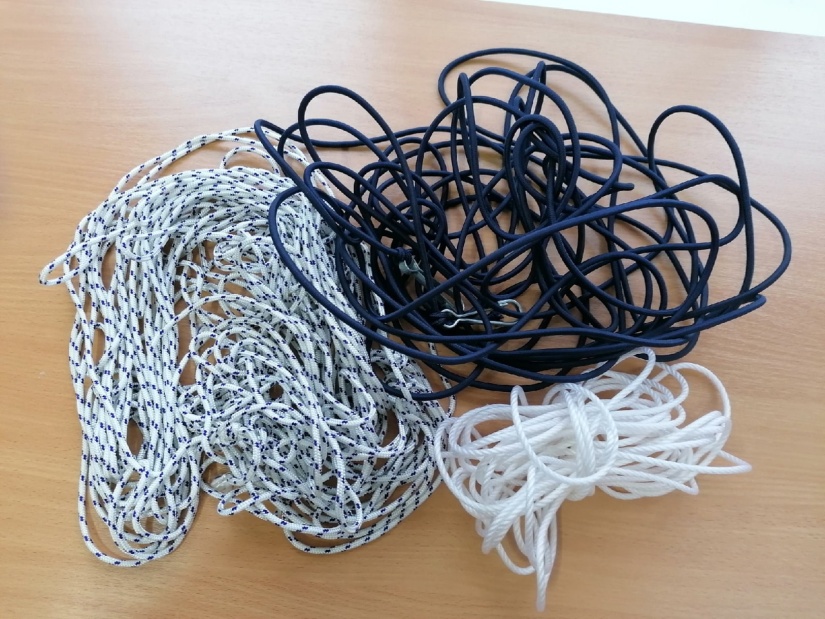 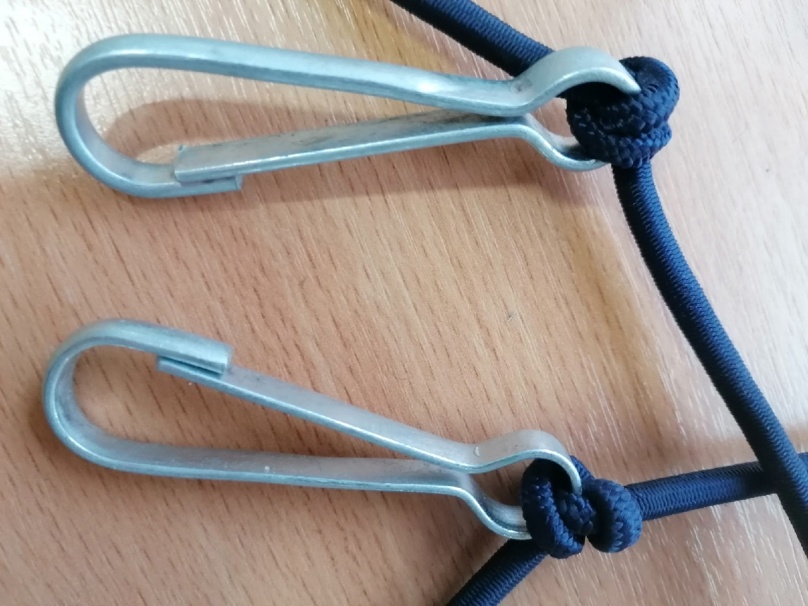 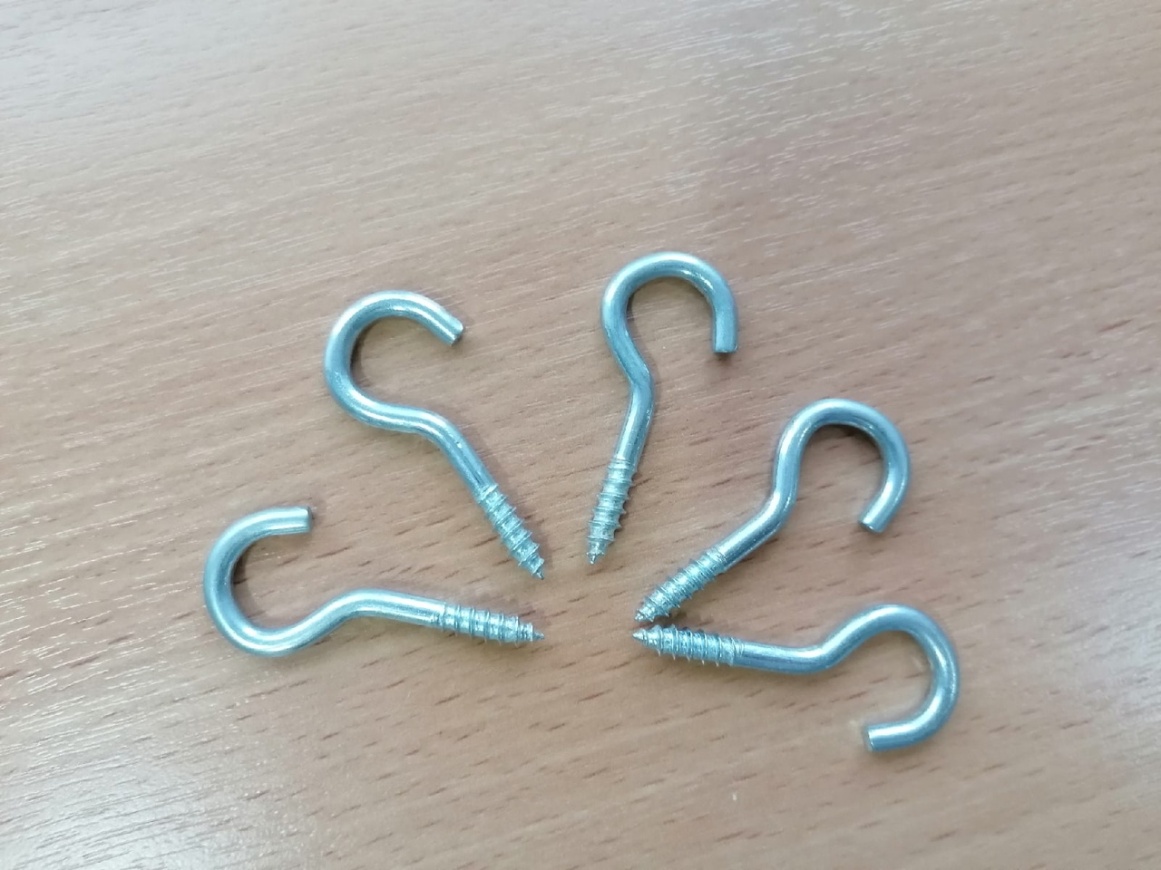 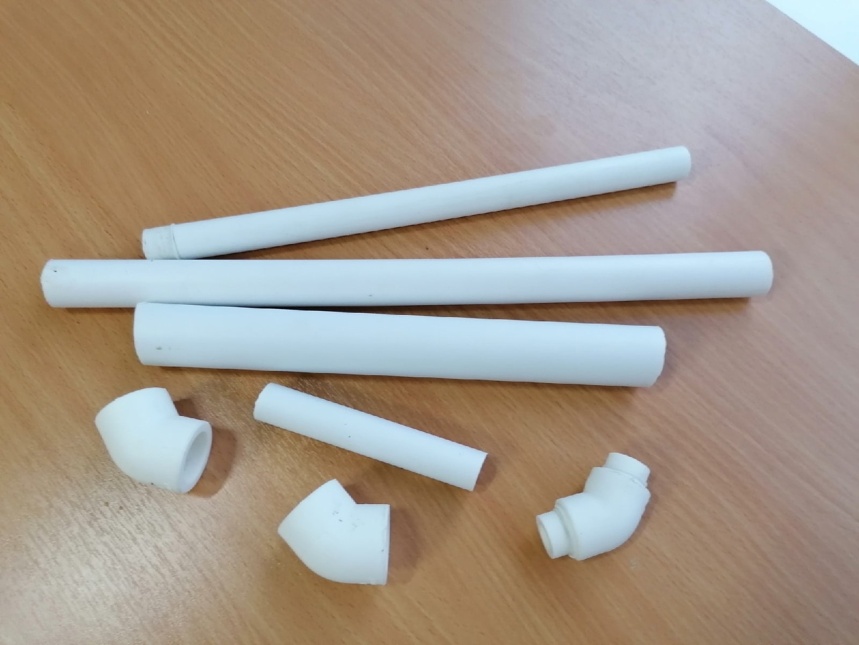 Результаты
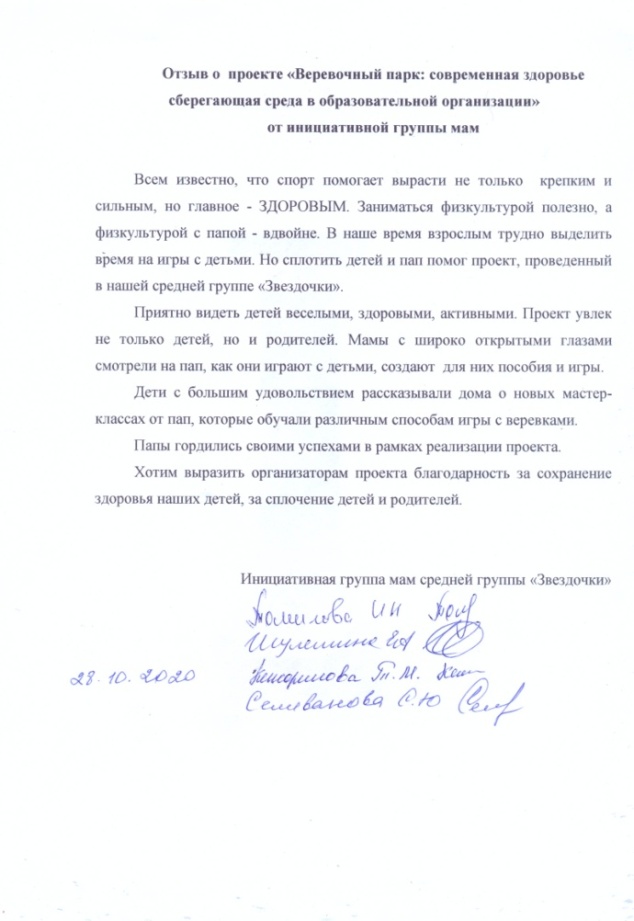 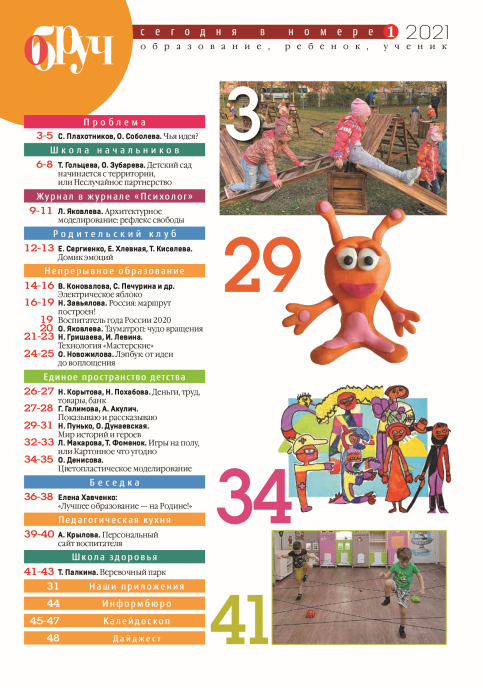 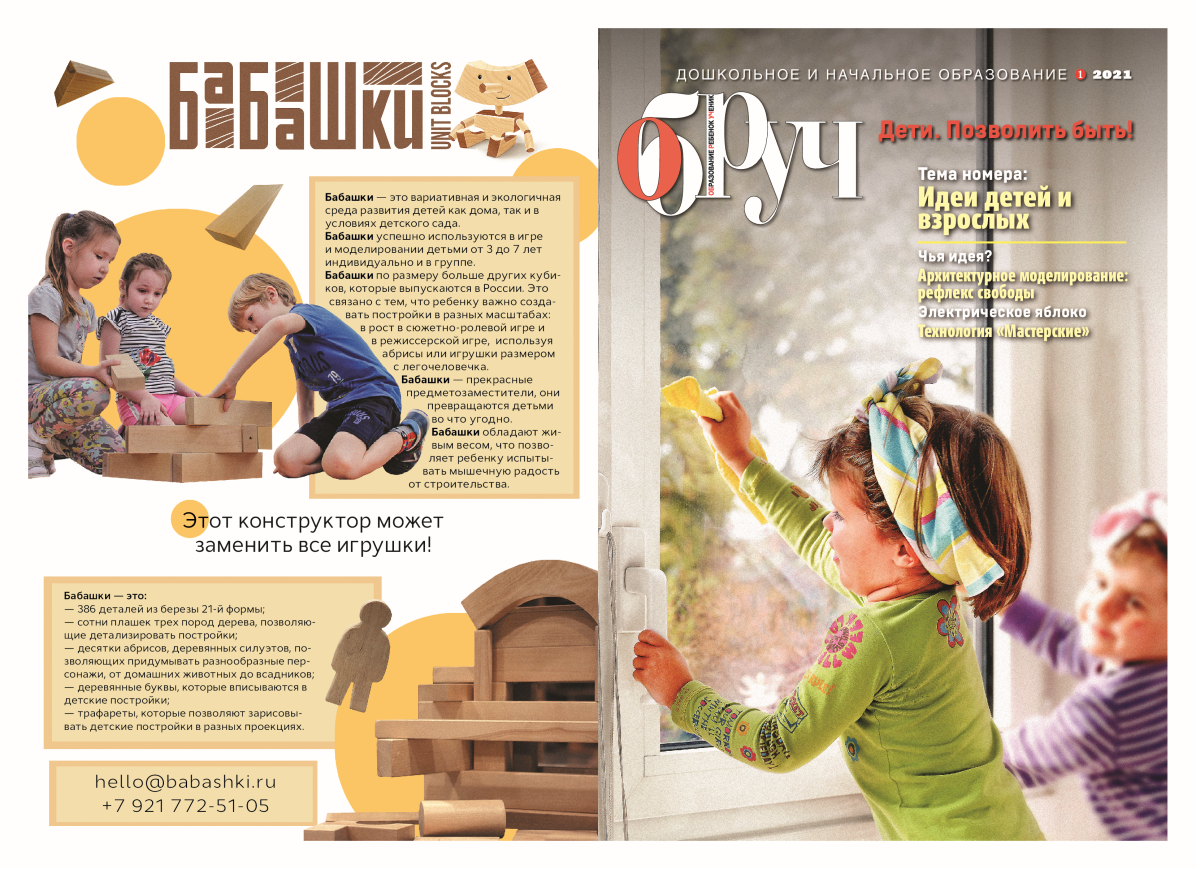 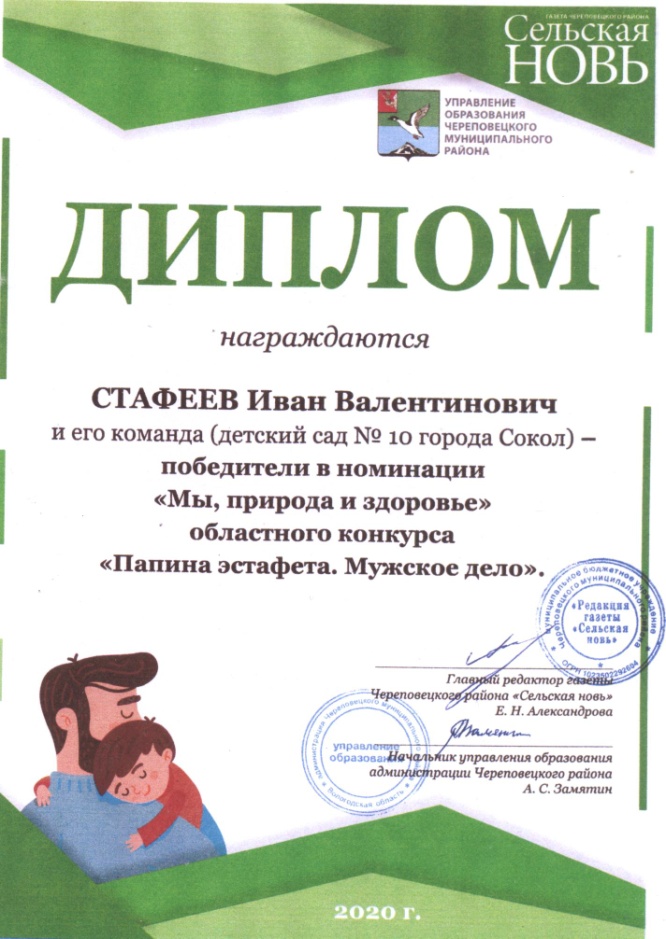 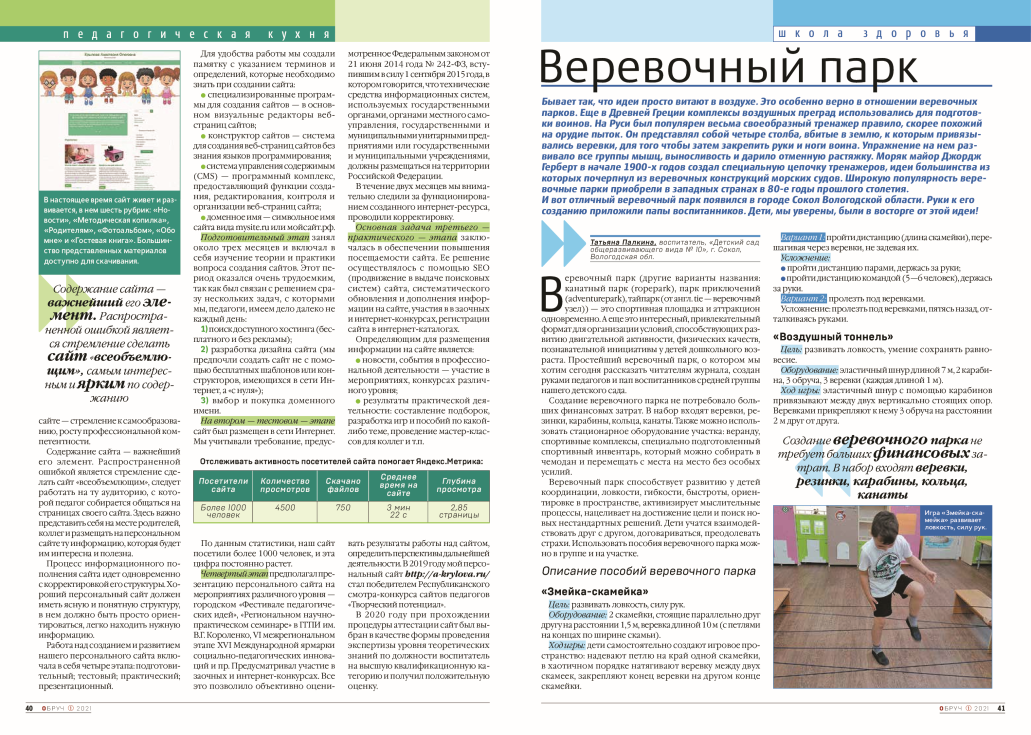 Наши контакты:
БДОУ СМР «Детский сад № 10»

162134,  Вологодская область, г. Сокол, ул. Советская, д. 114-А

Телефон: 8-817-33-3-10-03

E-mail: sokolsad10@yandex.ru

Сайт: http://d19111.edu35.ru